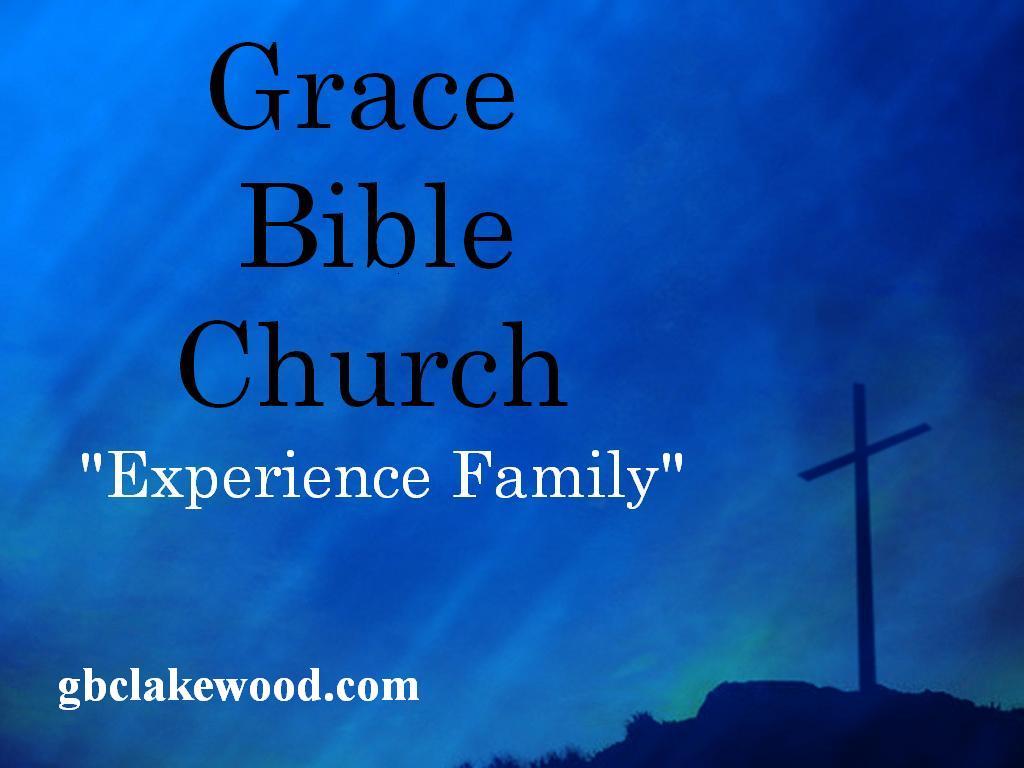 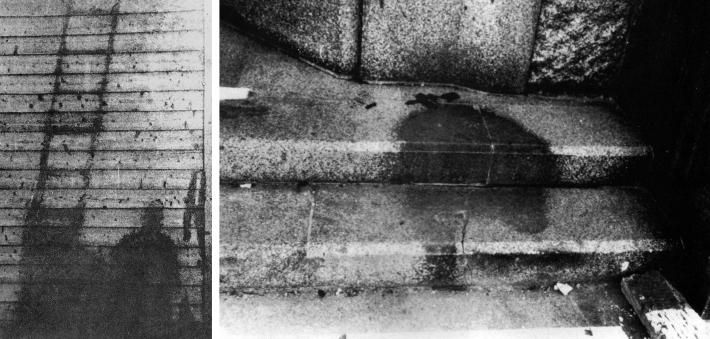 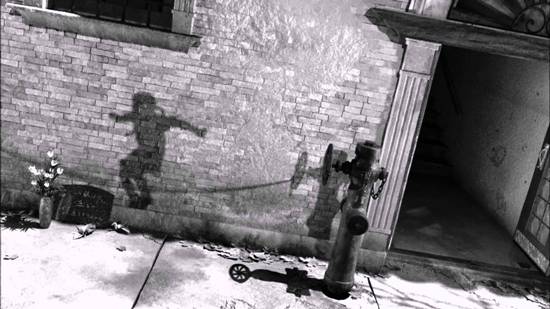 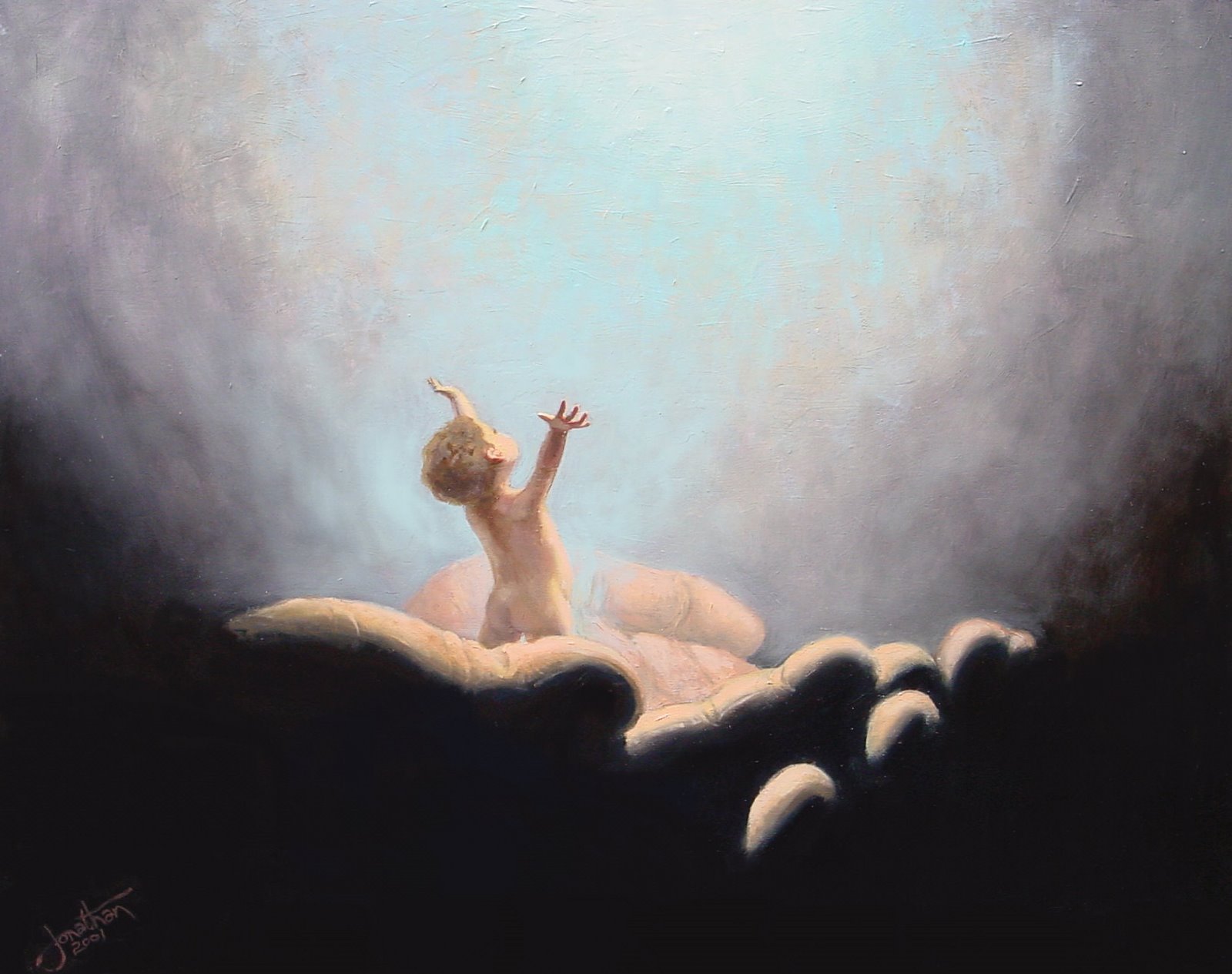 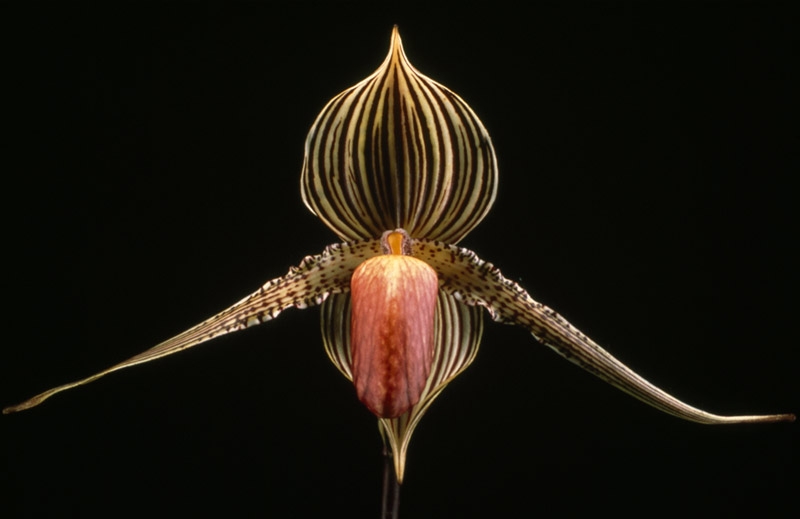 Rotchschild's orchid, which cost about $5,000 per plant
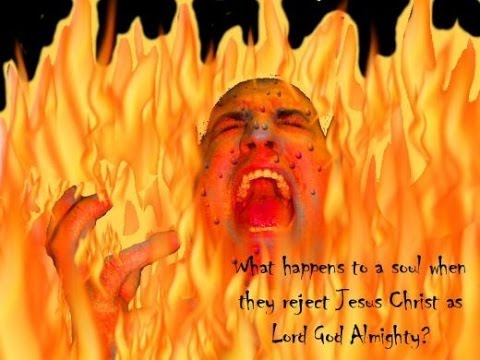 We had better learn to care about not letting souls perish!
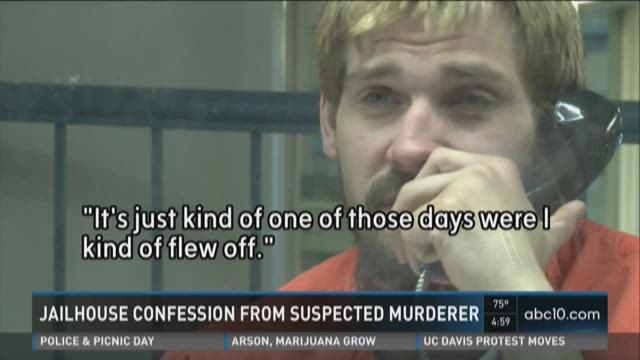 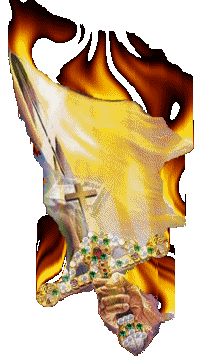 “For the word of God is quick, and powerful, and sharper than any two-edged sword, piercing even to the dividing asunder of soul and spirit, and of the joints and marrow, and is a discerner of the thoughts and intents of the heart.” 
Hebrews 4:12
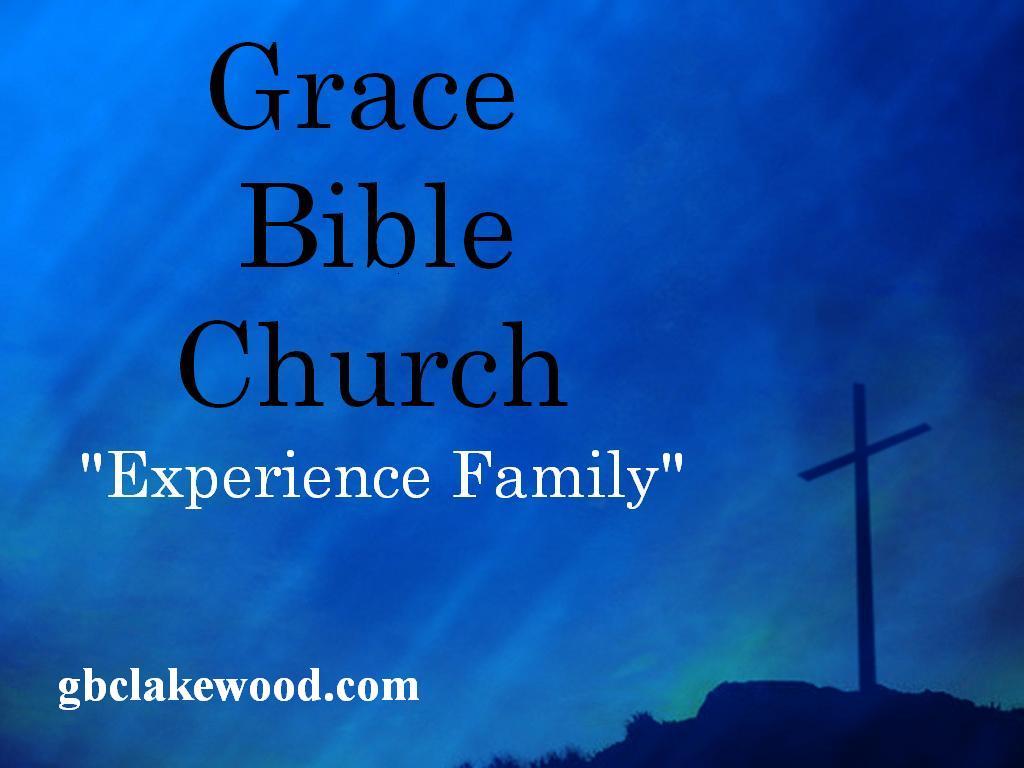